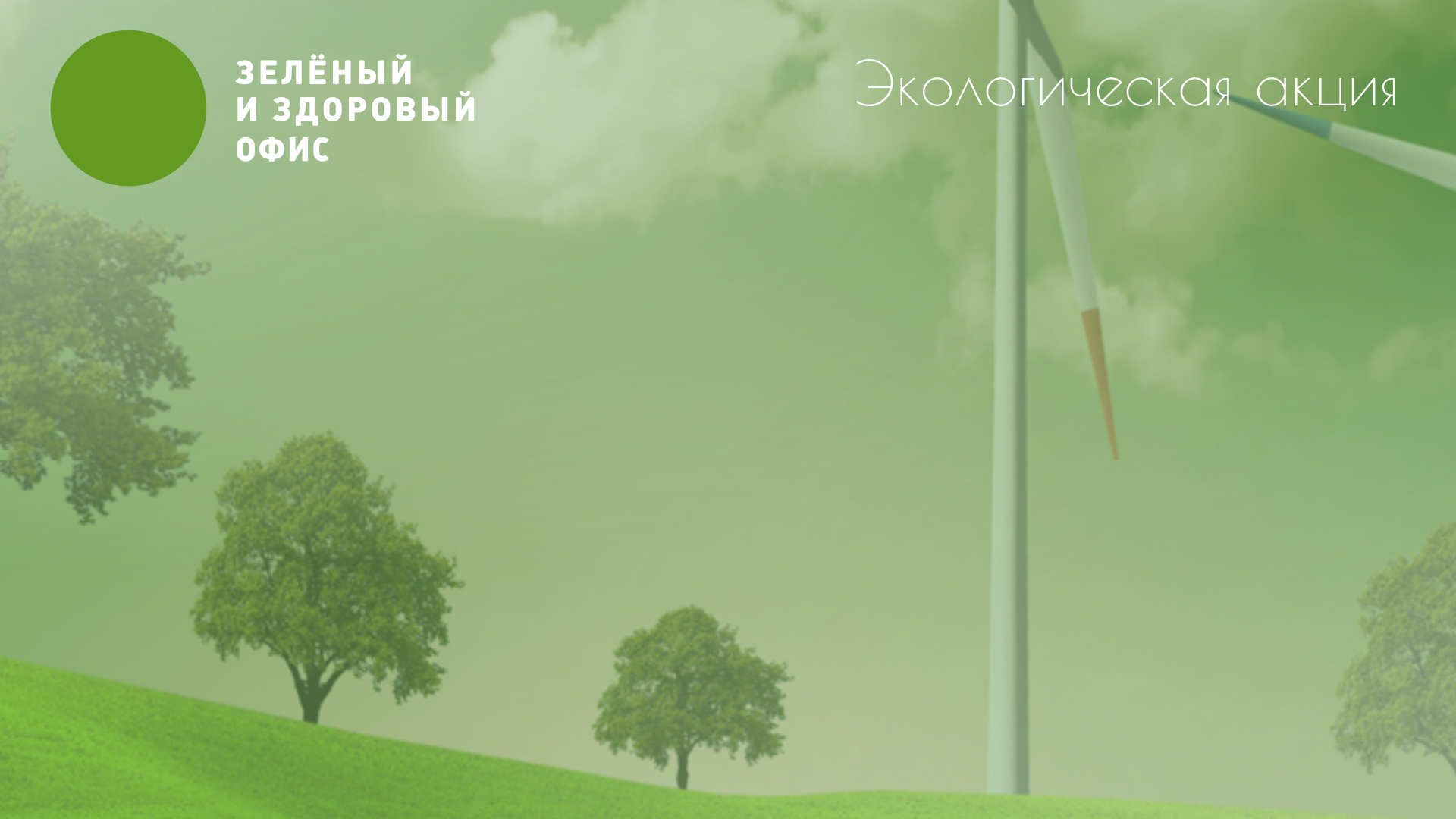 НАИМЕНОВАНИЕ КОМПАНИИ
г. Москва, 2024 год
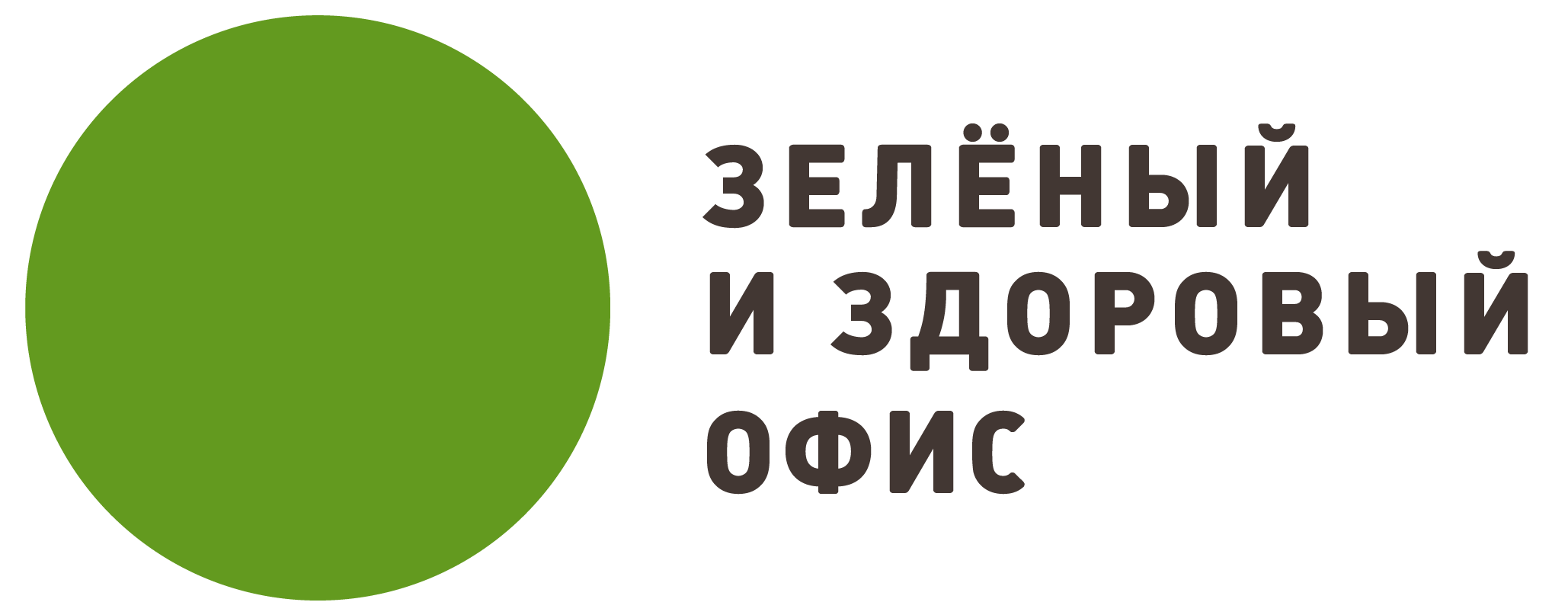 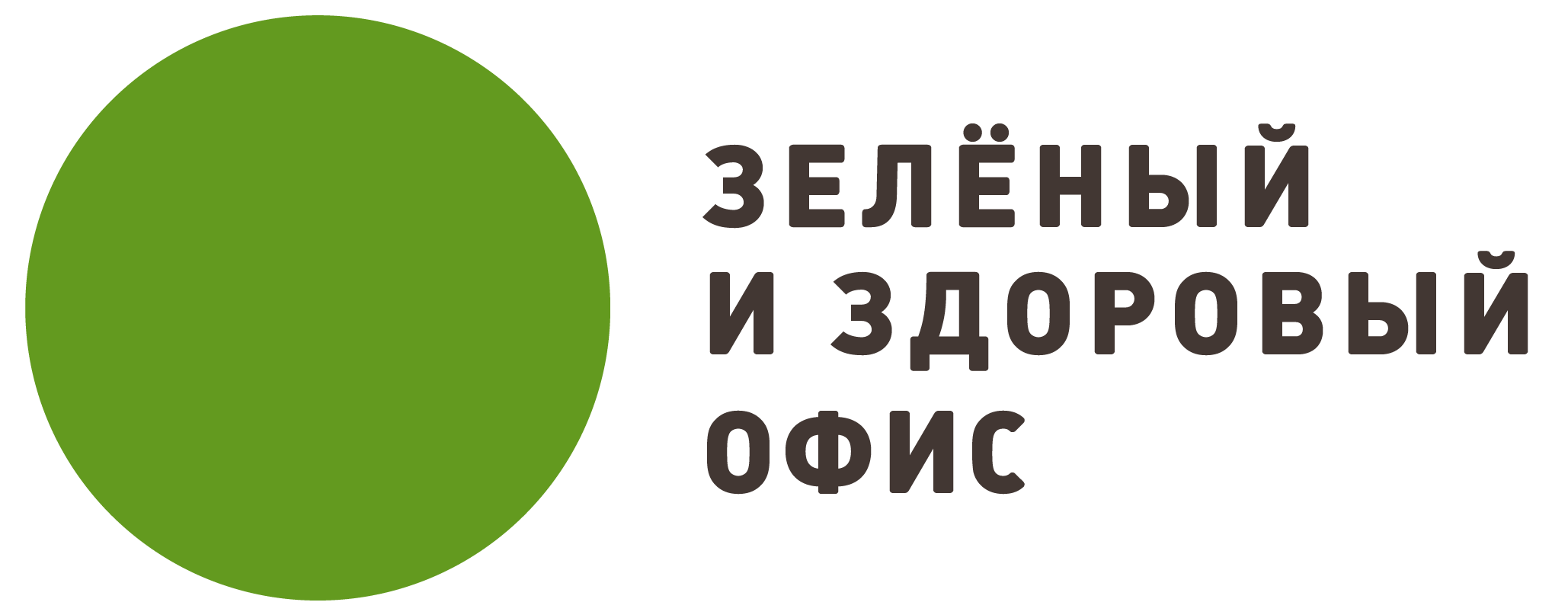 СПАСИБО ЗА ВНИМАНИЕ
г.Москва, 2024 год